INFORME PRELIMINAR ACCIDENTE LUIS ARAYA REYESSuperintendencia Mantenimiento y Suministros
Gerencia FURE
25 de Agosto 2015
INFORMACIÓN GENERAL
INFORMACIÓN GENERAL
Antecedentes Generales
En labores en sector Convertidor Teniente; supervisor se dirige a plataforma de ex Horno de Limpieza de Escoria N°1 para realizar las coordinaciones pertinentes; al transitar por la plataforma cae por vano (1,10 x 1,50 mts.) desde una altura aproximada de 3,46 mts.
Cronología del accidente
1
Protecciones  móvil ubicada en el lugar
2
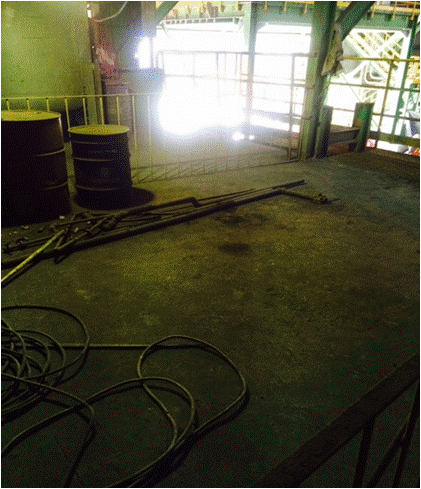 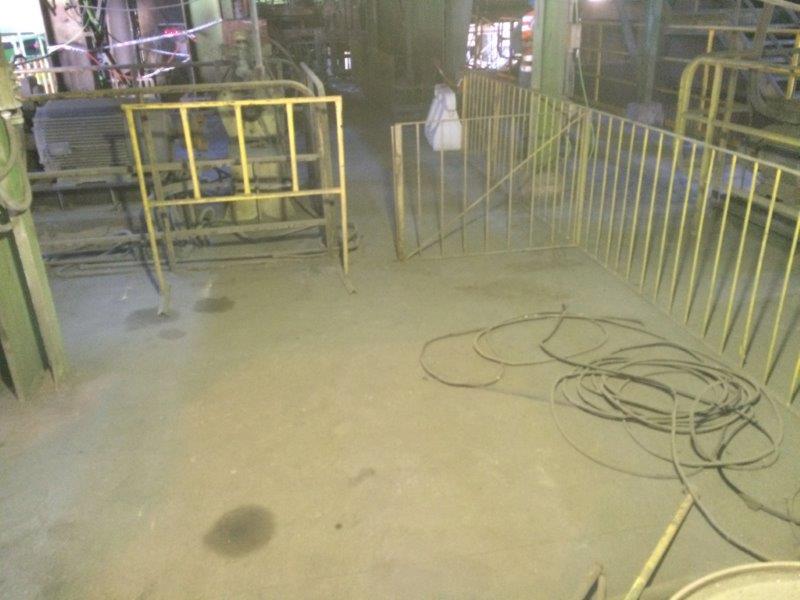 Dirección del Supervisor una vez ingresado al lugar
Supervisor ingresó por este sector
Fotografías de evidencia
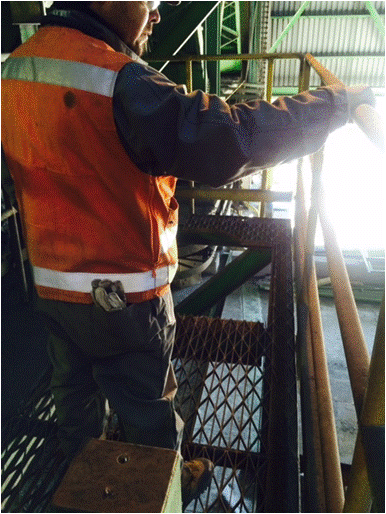 4
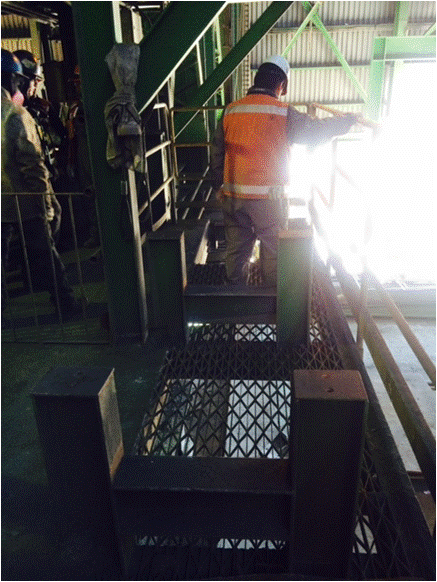 3
Posición del Supervisor
Fotografías de evidencia
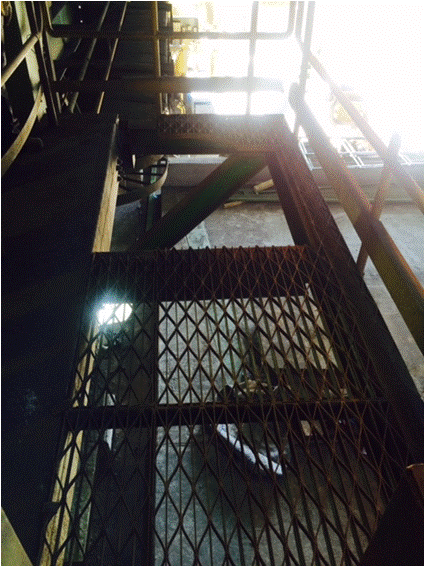 5
1,50 mts.
1,10 mts.
Fotografías de evidencia
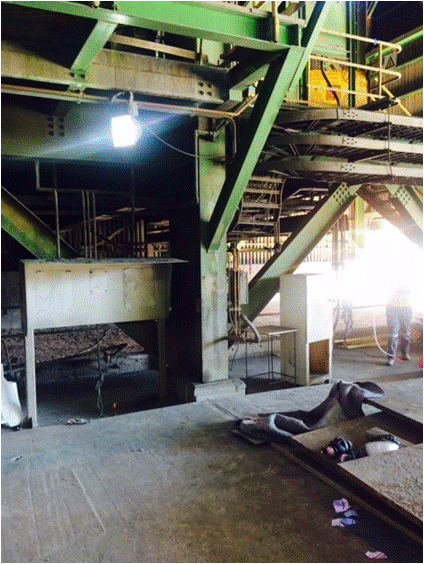 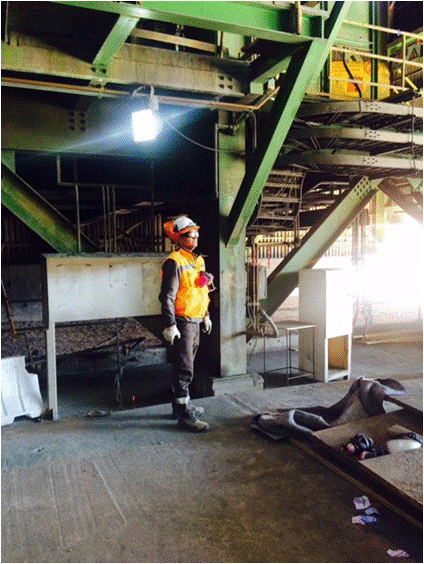 7
6
Caída a 3,46 mts
INFORMACIÓN POST ACCIDENTE
MEDIDAS DE CONTROL TOMADAS POST ACCIDENTE
Se activa brigada de emergencia, realizando atención primaria.
 Personal del centro de salud Potrerillos acude al sector, para posteriormente ser derivado a Clínica San Lorenzo en la Ciudad de El Salvador.
Se detienen todos los trabajos del Mantenimiento Mayor.
Se restringe  el acceso al sector de accidente.
MEDIDAS DE CONTROL TOMADAS SECTOR DEL ACCIDENTE
Se  detienen los trabajos propios de la mantención para realizar reunión en terreno con todas las empresas contratistas y sacar lecciones aprendidas de lo ocurrido.
Se realiza levantamiento de condiciones de plataformas de trabajo en el sector del accidente.
Se detectan 4 plataformas en similares condiciones a las que se produjo el accidente; el área de proyectos realiza las mejoras inmediatas de lo informado.
Se realiza LV con Gerente de Proyectos en el sector para verificar en terreno las condiciones de trabajo y las mejoras necesarias.
MEDIDAS DE CONTROL AUSENTES
Se detecta que al realizar el retiro de ductos en HLE no se mejora la condición generada. (Vano)
Se detecta que no existe barrera dura que impida el acceso al sector con peligro de caída a distinto nivel.
Se detecta la ausencia de señalización que alerte de la condición de las plataformas de trabajo.
Se detecta que las barreras presente no cumplen la función de restringir el acceso, ya que se encuentran amarradas con alambre.
¿Qué debemos verificar en nuestras áreas?
Planificación de los trabajos 
Cada vez que se realice una modificación en las áreas de trabajo, debemos aplicar el procedimiento del control del cambio, para asegurar que la nueva condición del área no genere un accidente de características graves.

Procedimiento de intervención y/o Operación
Debe contemplar la verificación de las superficies de trabajo.


Control del área de trabajo
La EECC a cargo del desarrollo de los trabajos debe asegurar  y garantizar que la planificación las tareas a ejecutar  consideren controles asociados a:
Señalización.
Superficies de trabajo adecuadas.
Protocolo entrega del área.
Acceso restringido.

Administración
Debe asegurar que el área intervenida no existan condiciones que puedan generar un accidente grave.
INFORME PRELIMINAR ACCIDENTE LUIS ARAYA REYESSuperintendencia Mantenimiento y Suministros
Gerencia FURE
25 de Agosto 2015